COVID-19
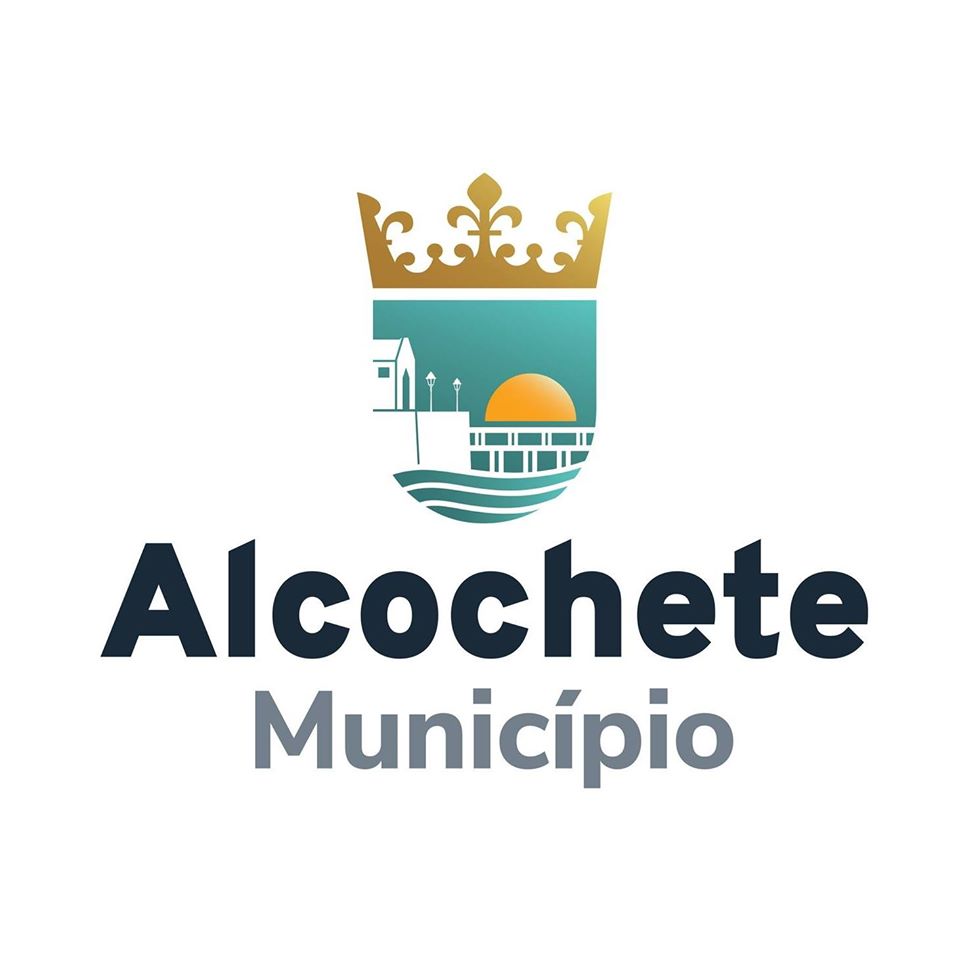 E Agora?
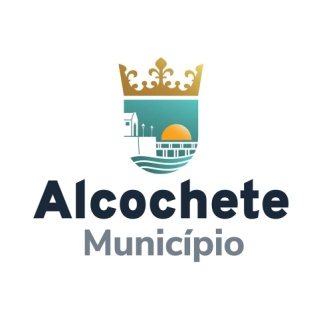 Orientações dadas pela DGS:
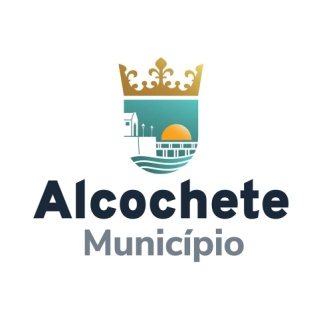 PLANO DE CONTINGÊNCIA
- Deve ter como base a Orientação da DGS 006/2020;
- Todos os estabelecimentos devem ter um plano de contingência atualizado;
- Todos os colaboradores devem estar devidamente informados do plano de contingência adotado pelo estabelecimento;
- Todos devem cumprir as recomendações de segurança e as medidas de higiene.
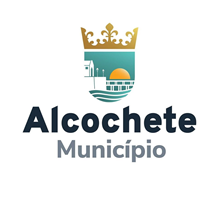 Orientação nº 023/2020 de 08/05/2020Procedimentos em estabelecimentos de restauração e bebidas
- Regulamenta a abertura dos espaços;
- Define regras de distanciamento mínimo de 2 metros, reduzindo a capacidade máxima do estabelecimento;
- Privilegia espaços exteriores e serviços take away;
- Incentiva o agendamento prévio de reservas;
- Assegura que a distância mínima, quer em filas, quer na circulação de pessoas para os sanitários, deve pelo menos cumprir os 2 metros;
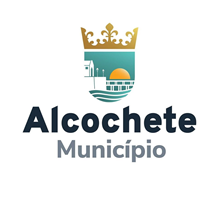 Orientação nº 023/2020 de 08/05/2020Procedimentos em estabelecimentos de restauração e bebidas
- Define regras de higiene:
Disponibilizar dispensadores de solução à base de álcool localizados perto da entrada do estabelecimento e em outros locais convenientes;
Garantir que a lavagem das mãos com água e sabão e a secagem das mesmas é feita com toalhas de papel de uso único;
Define e aconselha o número de vezes que as superfícies tem de ser limpas;
- Desaconselha:
Buffet;
Secadores de mãos com jatos de ar;
Ar condicionado;
Motivos decorativos nas mesas;
Ementas individuais.
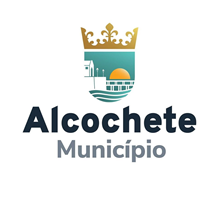 Programa ADAPTAR Decreto-Lei nº20-G/2020
O que é?
Um sistema de incentivos à adaptação da atividade empresarial para micro (<10 pessoas), pequenas e médias empresas (< 250 pessoas) que hoje entra em vigor.
O que vai mudar?
Será atribuído às microempresas um incentivo de 80% (max. 5.000€) sobre as despesas elegíveis e 50% (max. 40.000€) para PME.
O que são as despesas elegíveis?
- Aquisição de equipamentos de proteção individual necessários, nomeadamente máscaras, luvas, viseiras e outros;
- Aquisição e instalação de dispositivos de pagamento automático, abrangendo os que utilizem tecnologia contactless;
- Reorganização e adaptação de locais de trabalho e de lay-out de espaços às orientações e boas práticas do atual contexto;
- Contratação de serviços de desinfeção das instalações, por um período máximo de 6 meses;
- Despesas com a intervenção de contabilistas certificados ou revisores oficiais de contas, na validação da despesa dos pedidos de pagamento.
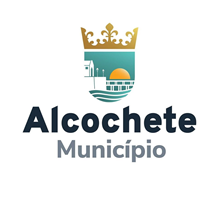 Afinal, porque estamos tão preocupados?
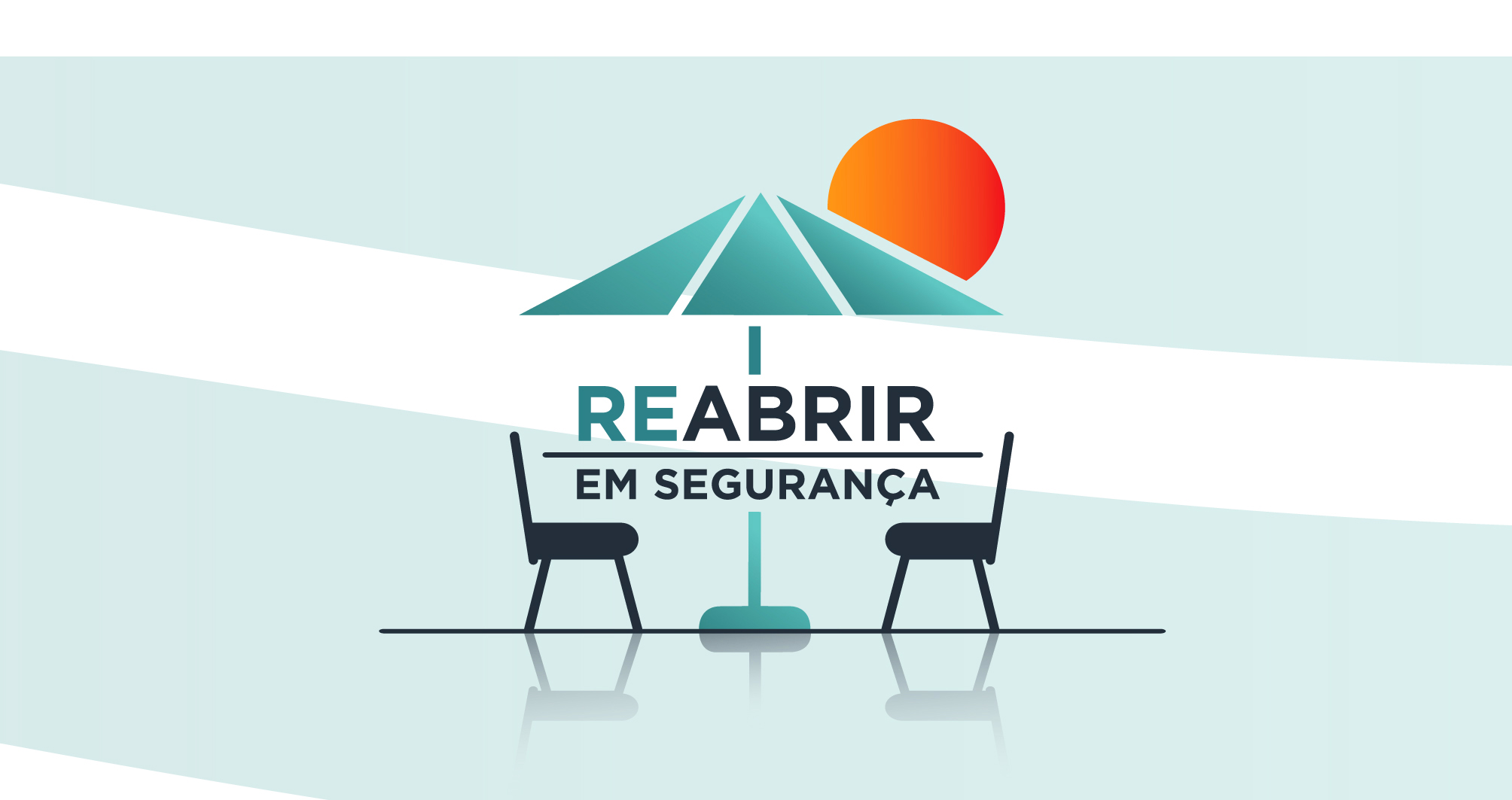 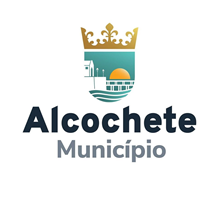 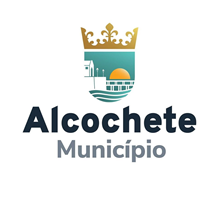 O que estamos a pensar…
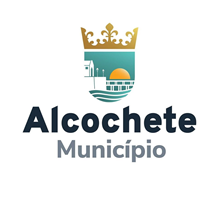 Sugestões
Contactos:
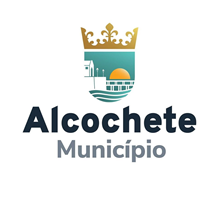 E-mail: gp@cm-alcochete.pt
Telefone: 21 234 86 00 (Gabinete da Presidência)
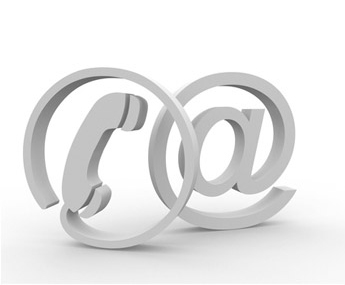 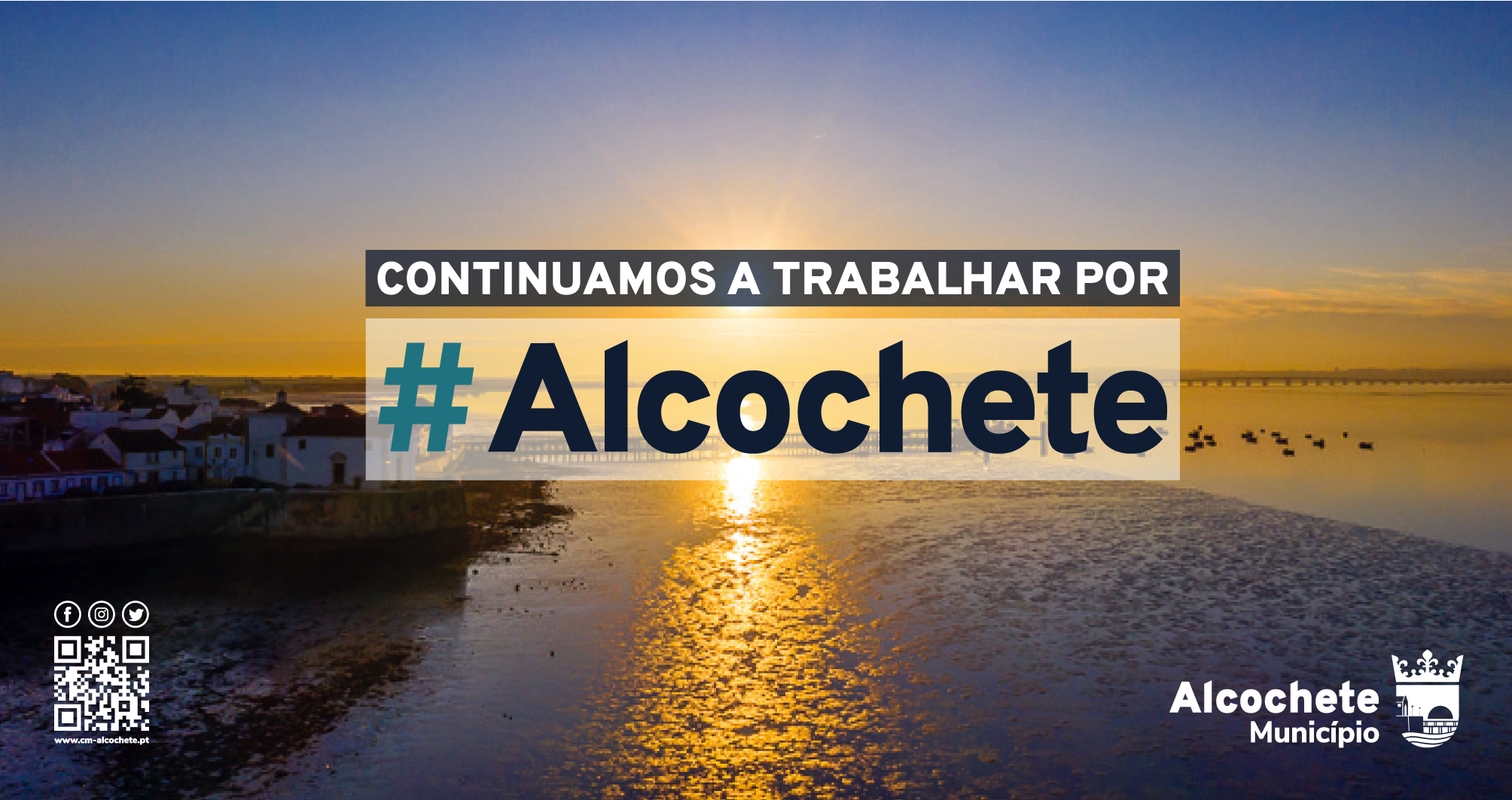